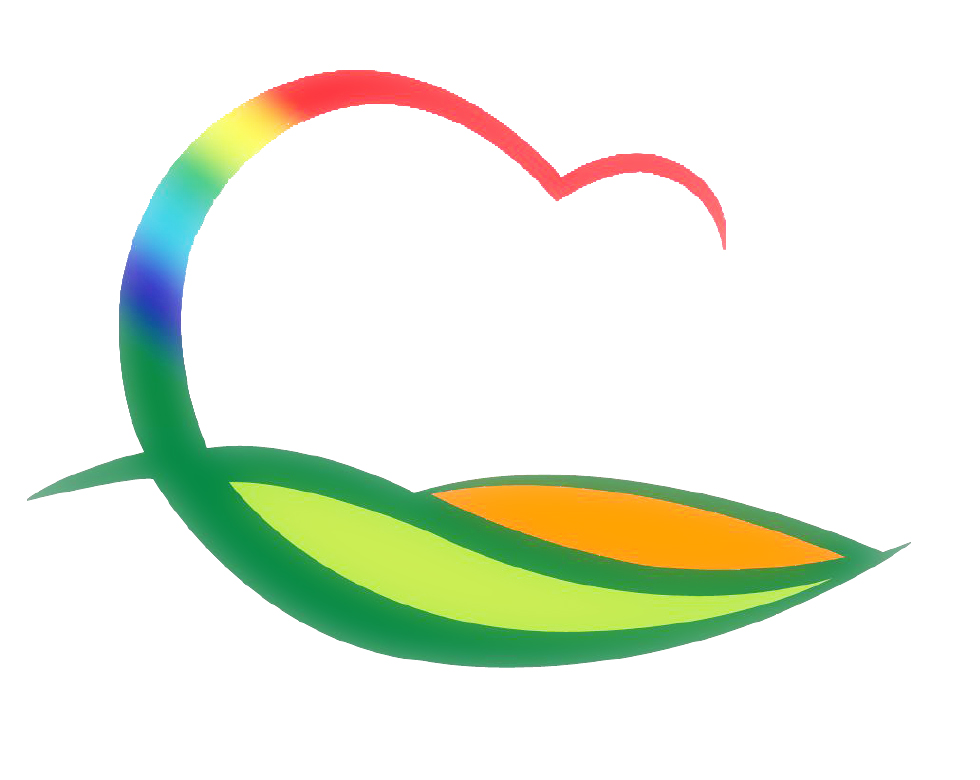 도 시 건 축 과
3-1.  동정리(소로2-81)군계획도로 개설공사 추진
12. 14.(월) / L=567m / 크로바아파트 앞 
1차분 준공
3-2. 소규모주민숙원사업 추진
50백만원
양강면 교동리 마을창고 신축 보조금 지급
3-3.  2020년 겨울철 소방안전대책 추진 합동점검
12. 14.(월) ~ 12. 18.(금) (기간 중 2일) / 이든팰리스 외 4개소
기관 : 군, 소방서, 한국전기안전공사, 한국가스안전공사